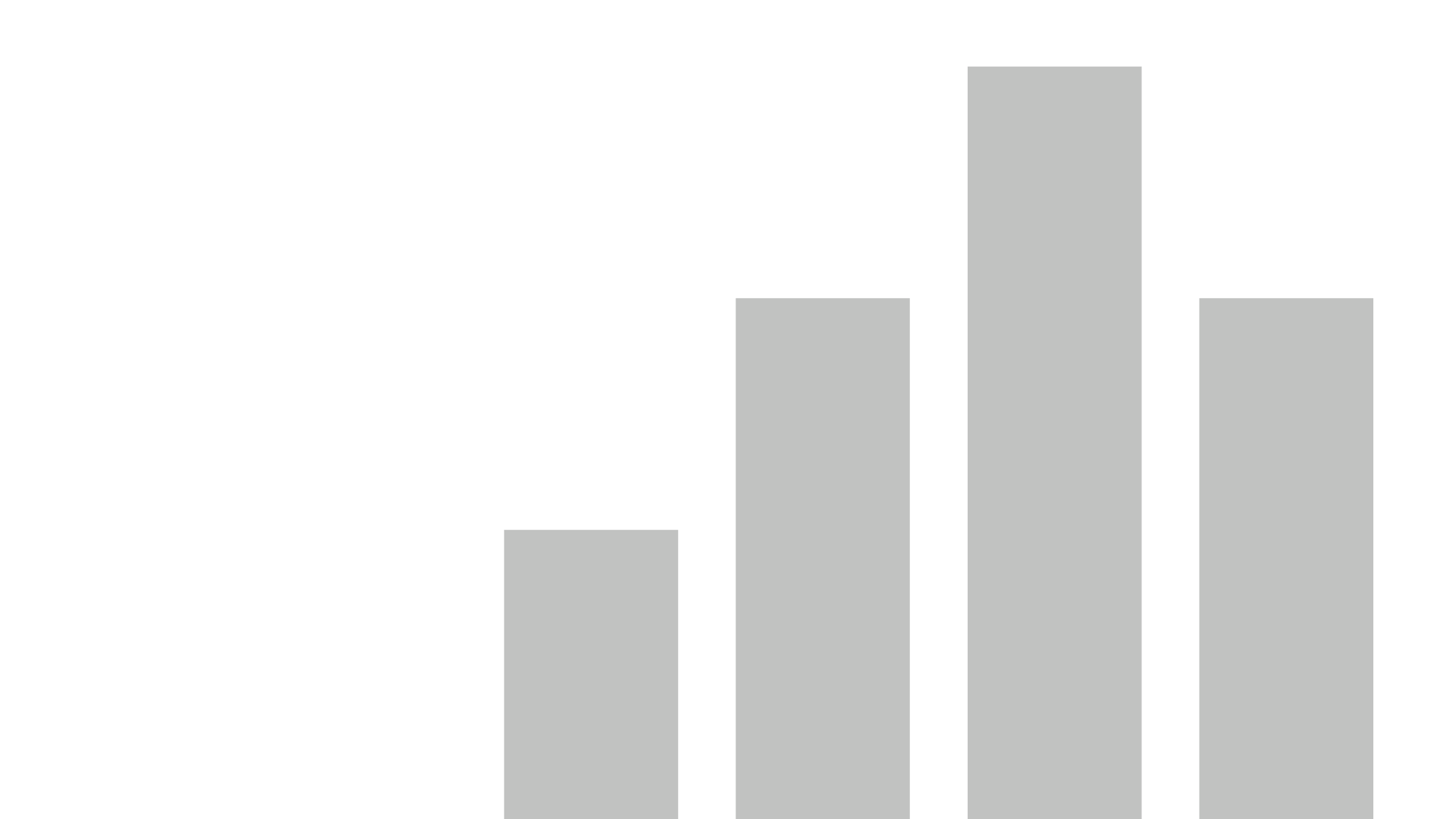 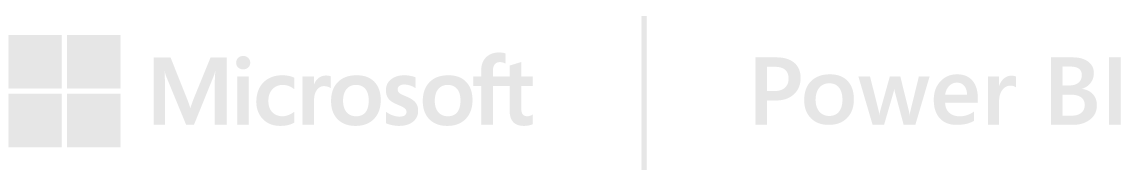 Staff Survey Dashboard - All Wales
View in Power BI
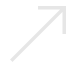 Last data refresh:
22/02/2024 16:28:24 UTC
Downloaded at:
23/02/2024 13:57:16 UTC
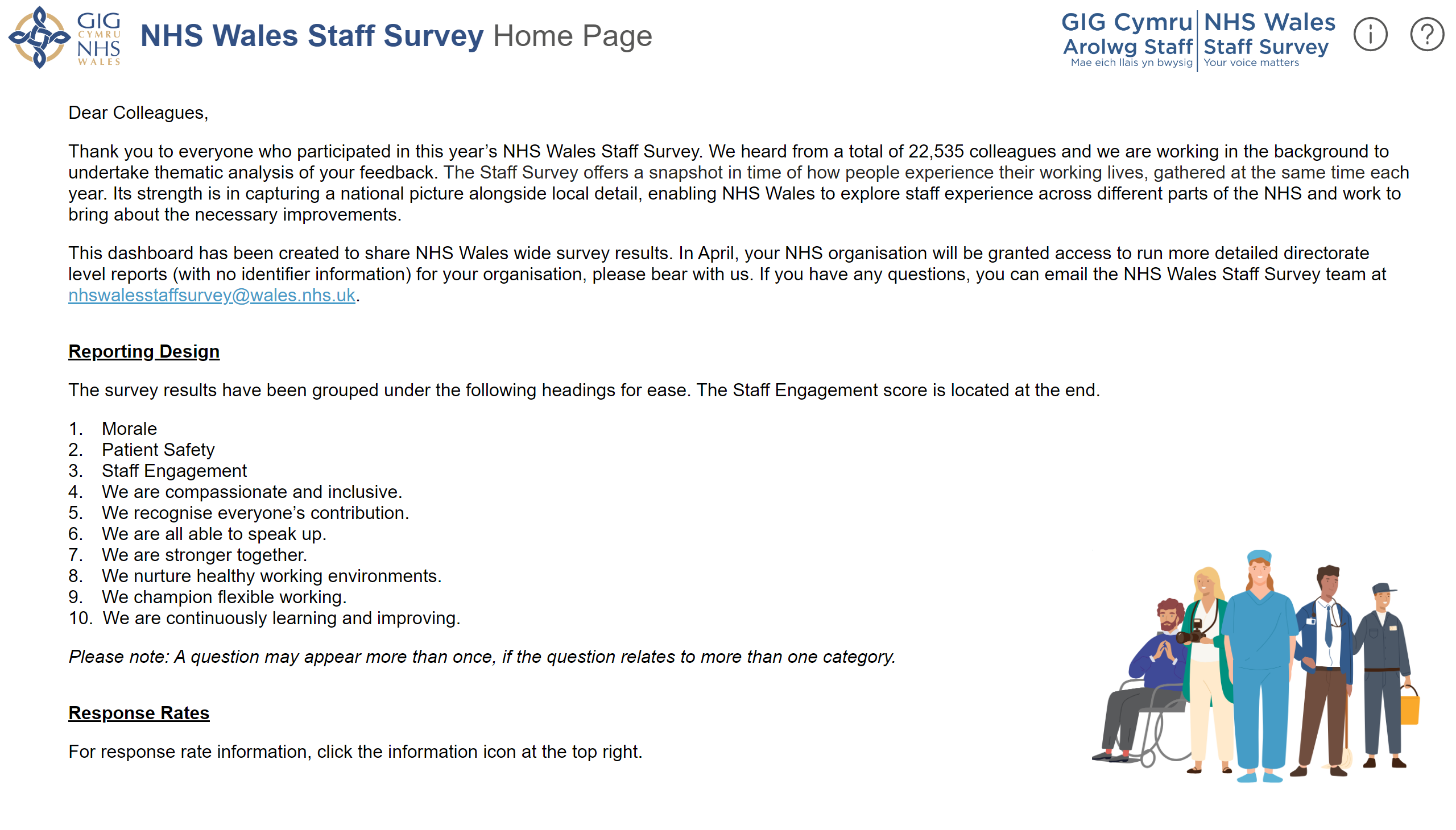 Home Page
[Speaker Notes: Question Mark
No alt text provided

Exclamation Mark
No alt text provided

NHS Wales Logo
No alt text provided

Staff Survey Logo
No alt text provided

Strapline
No alt text provided

textbox
No alt text provided

image
No alt text provided

actionButton
No alt text provided

textbox
No alt text provided

shape
No alt text provided

shape
No alt text provided]
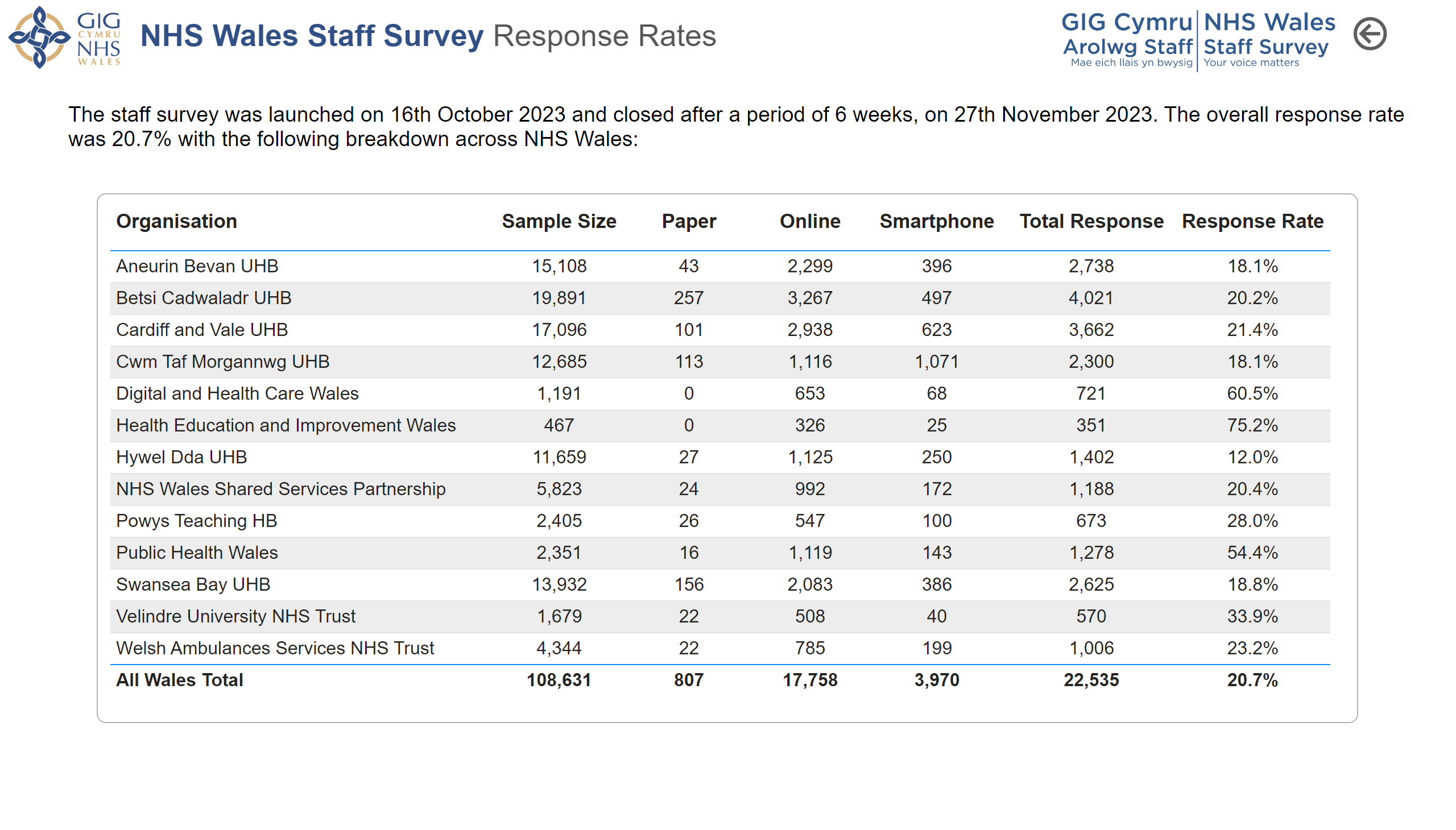 Response Rates
[Speaker Notes: NHS Wales Logo
No alt text provided

Staff Survey Logo
No alt text provided

Strapline
No alt text provided

textbox
No alt text provided

tableEx
No alt text provided

Back Button
No alt text provided]
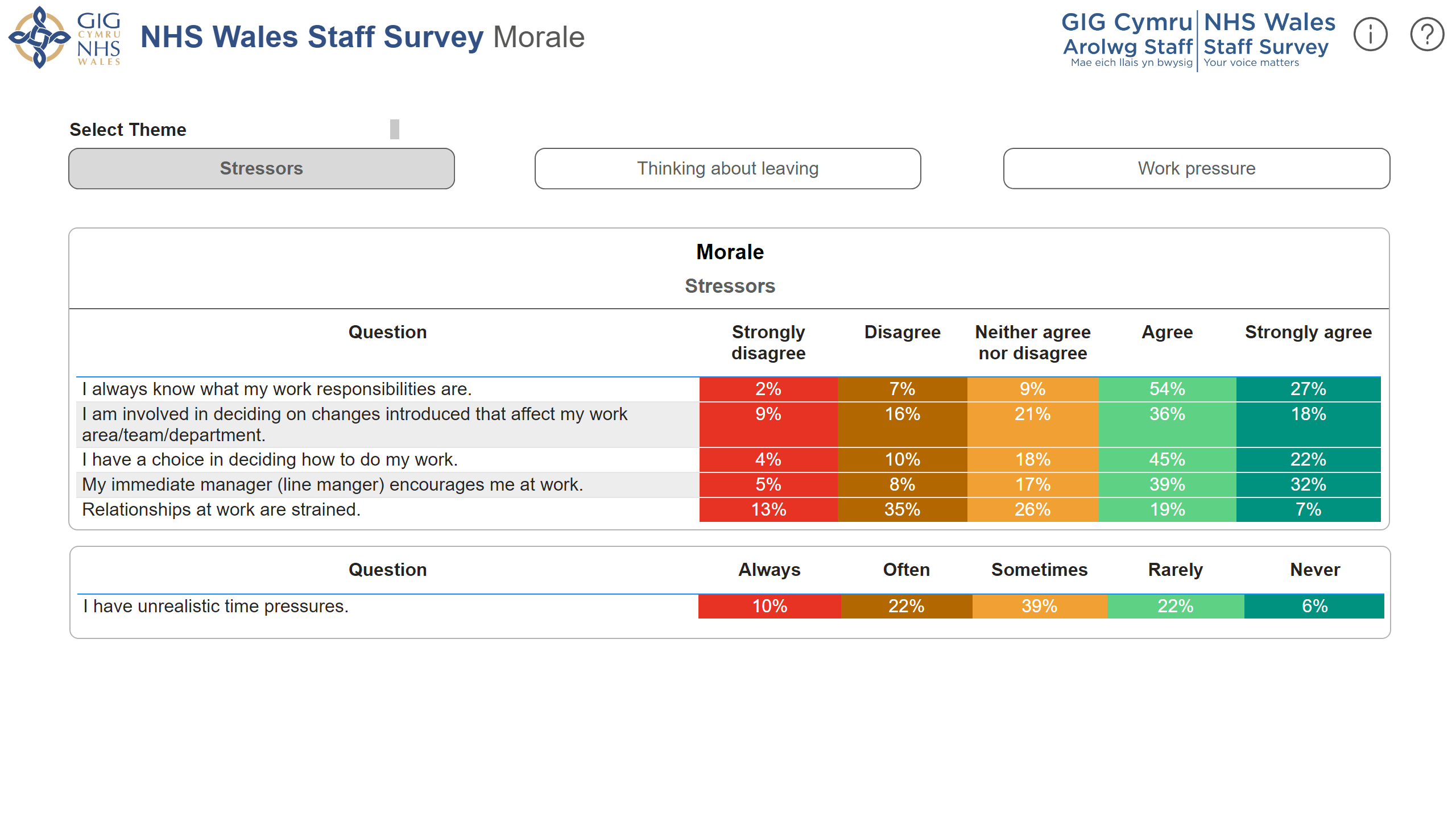 Morale
[Speaker Notes: Morale
No alt text provided

Morale
No alt text provided

Theme Text Box
No alt text provided

actionButton
No alt text provided

actionButton
No alt text provided

actionButton
No alt text provided

Staff Survey Logo
No alt text provided

NHS Wales Logo
No alt text provided

Strapline
No alt text provided

Question Mark
No alt text provided

Exclamation Mark
No alt text provided

actionButton
No alt text provided

shape
No alt text provided

textbox
No alt text provided

shape
No alt text provided

textbox
No alt text provided

shape
No alt text provided]
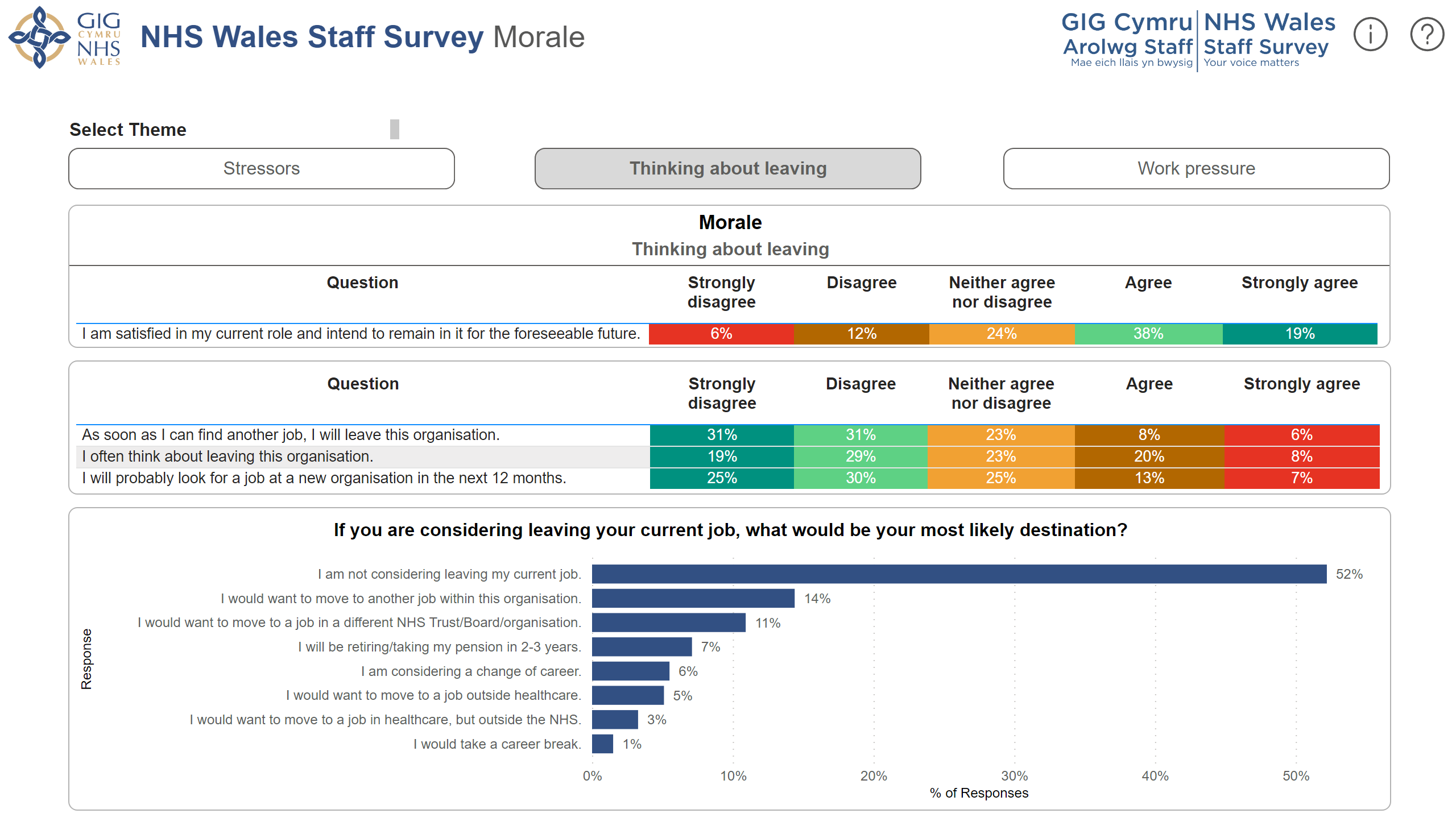 Morale (2)
[Speaker Notes: Question Mark
No alt text provided

Exclamation Mark
No alt text provided

Theme Text Box
No alt text provided

actionButton
No alt text provided

actionButton
No alt text provided

actionButton
No alt text provided

Staff Survey Logo
No alt text provided

NHS Wales Logo
No alt text provided

Strapline
No alt text provided

Morale
No alt text provided

If you are considering leaving your current job, what would be your most likely destination?
No alt text provided

Morale
No alt text provided

actionButton
No alt text provided

textbox
No alt text provided

shape
No alt text provided

textbox
No alt text provided

shape
No alt text provided

shape
No alt text provided]
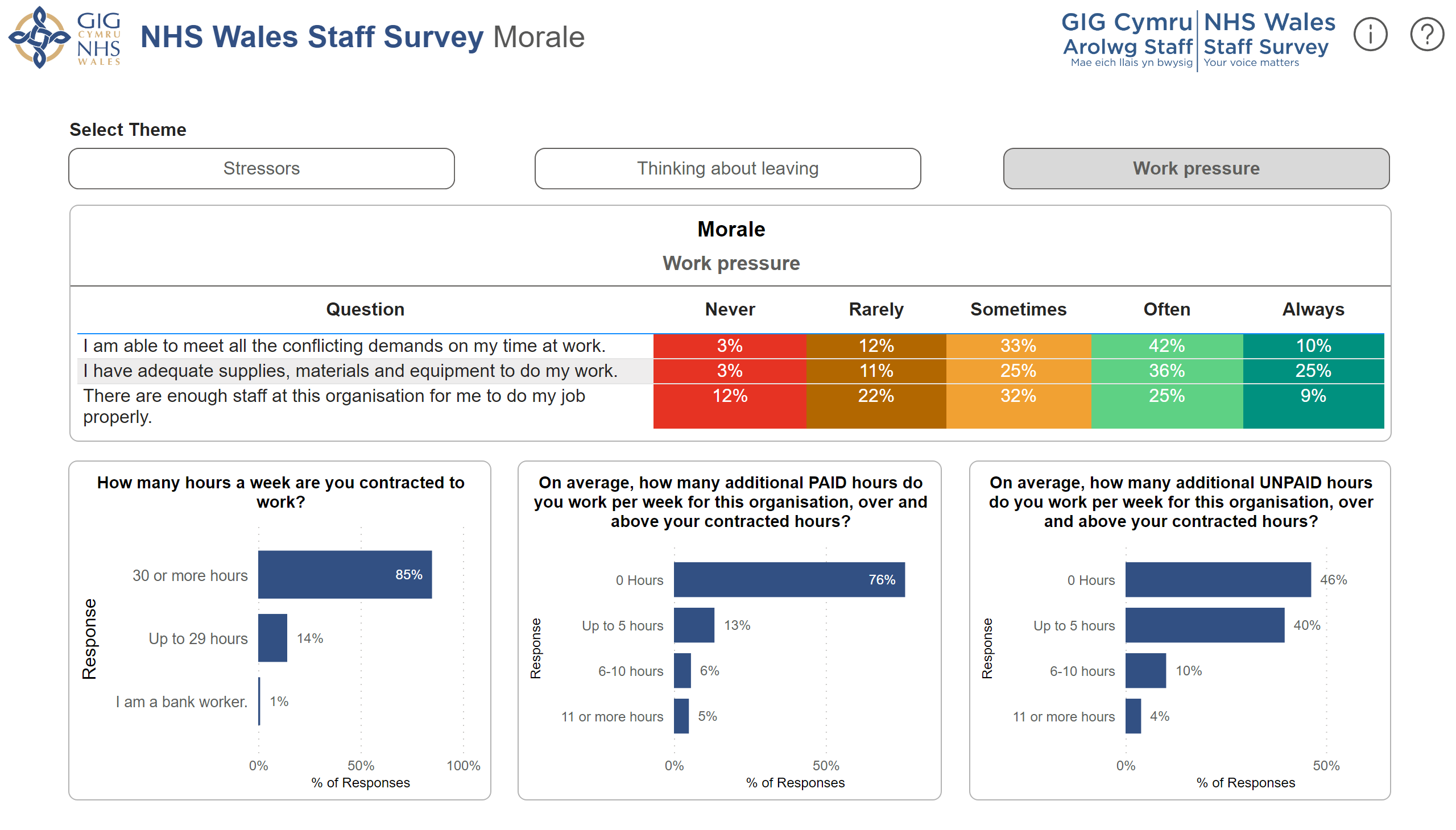 Morale (3)
[Speaker Notes: On average, how many additional UNPAID hours do you work per week for this organisation, over and above your contracted hours?
No alt text provided

On average, how many additional PAID hours do you work per week for this organisation, over and above your contracted hours?
No alt text provided

How many hours a week are you contracted to work?
No alt text provided

Morale
No alt text provided

NHS Wales Logo
No alt text provided

Strapline
No alt text provided

Staff Survey Logo
No alt text provided

Question Mark
No alt text provided

Exclamation Mark
No alt text provided

Theme Text Box
No alt text provided

actionButton
No alt text provided

actionButton
No alt text provided

actionButton
No alt text provided

actionButton
No alt text provided

textbox
No alt text provided

shape
No alt text provided

textbox
No alt text provided

shape
No alt text provided

shape
No alt text provided]
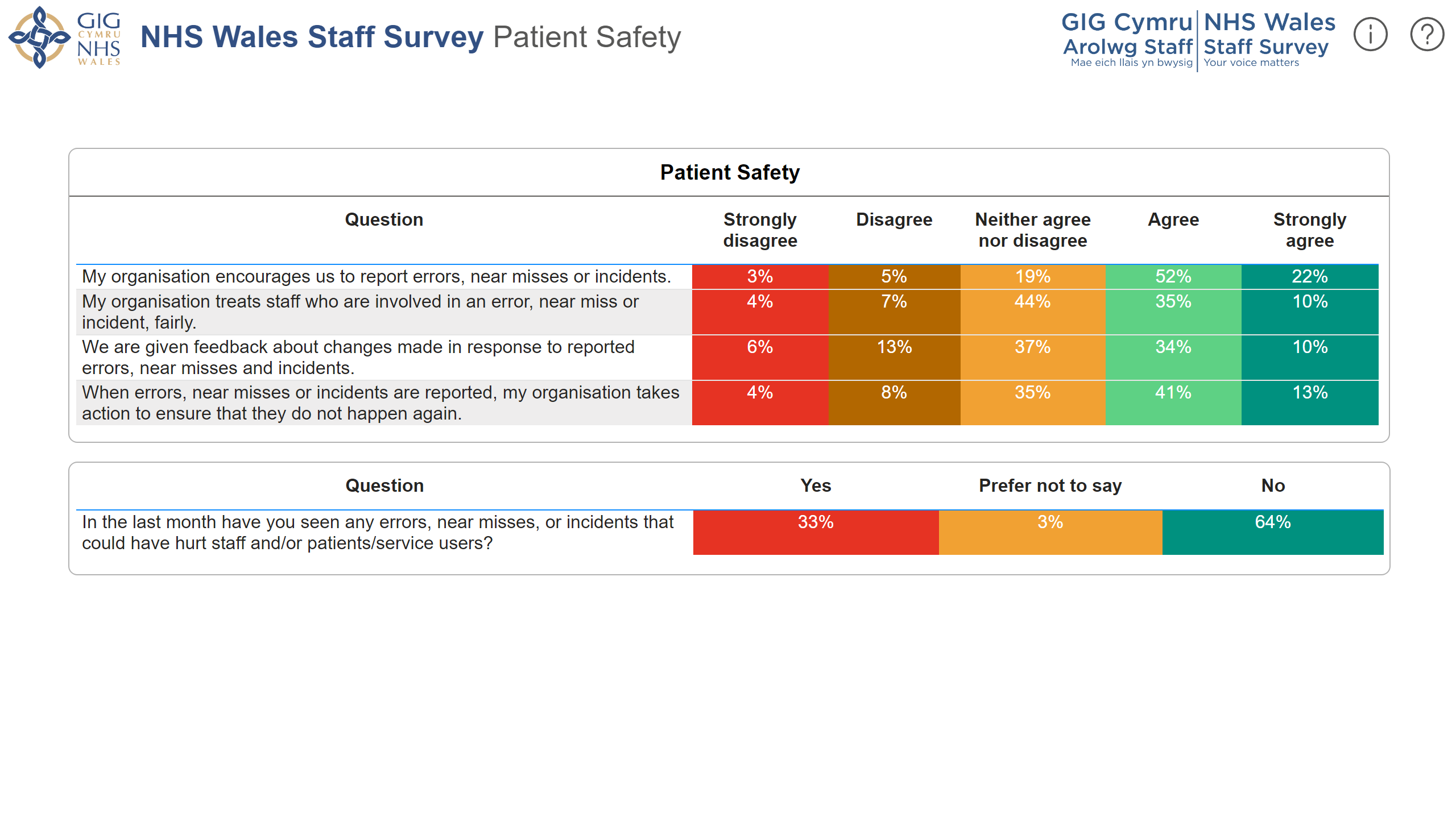 Patient Safety
[Speaker Notes: Patient Safety
No alt text provided

Patient Safety
No alt text provided

actionButton
No alt text provided

textbox
No alt text provided

shape
No alt text provided

shape
No alt text provided

NHS Wales Logo
No alt text provided

Staff Survey Logo
No alt text provided

Strapline
No alt text provided

Question Mark
No alt text provided

Exclamation Mark
No alt text provided]
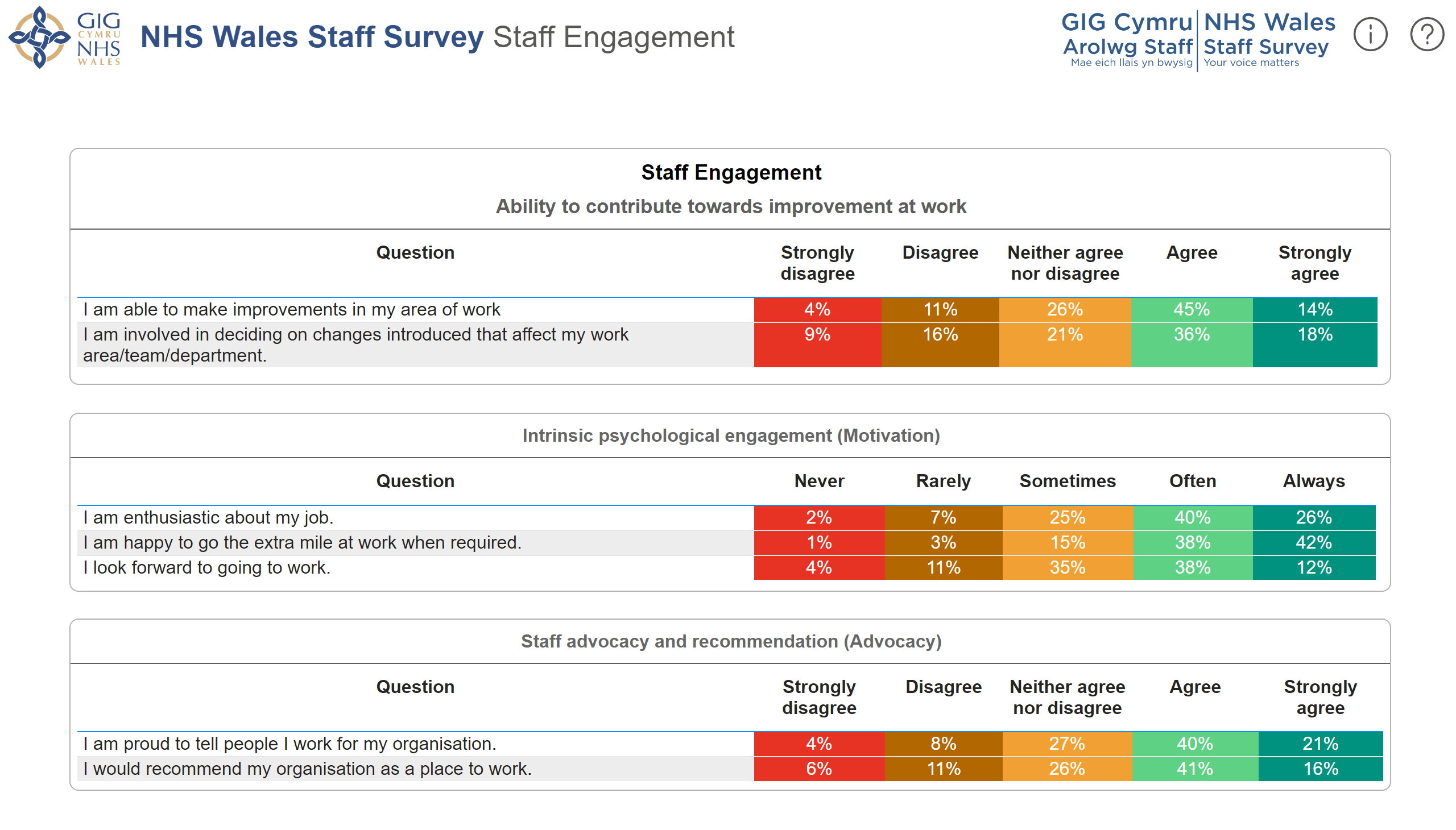 Staff Engagement
[Speaker Notes: NHS Wales Logo
No alt text provided

Staff Survey Logo
No alt text provided

Strapline
No alt text provided

Question Mark
No alt text provided

Exclamation Mark
No alt text provided

Intrinsic psychological engagement (Motivation)
No alt text provided

Staff advocacy and recommendation (Advocacy)
No alt text provided

Staff Engagement
No alt text provided

actionButton
No alt text provided

textbox
No alt text provided

shape
No alt text provided

shape
No alt text provided]
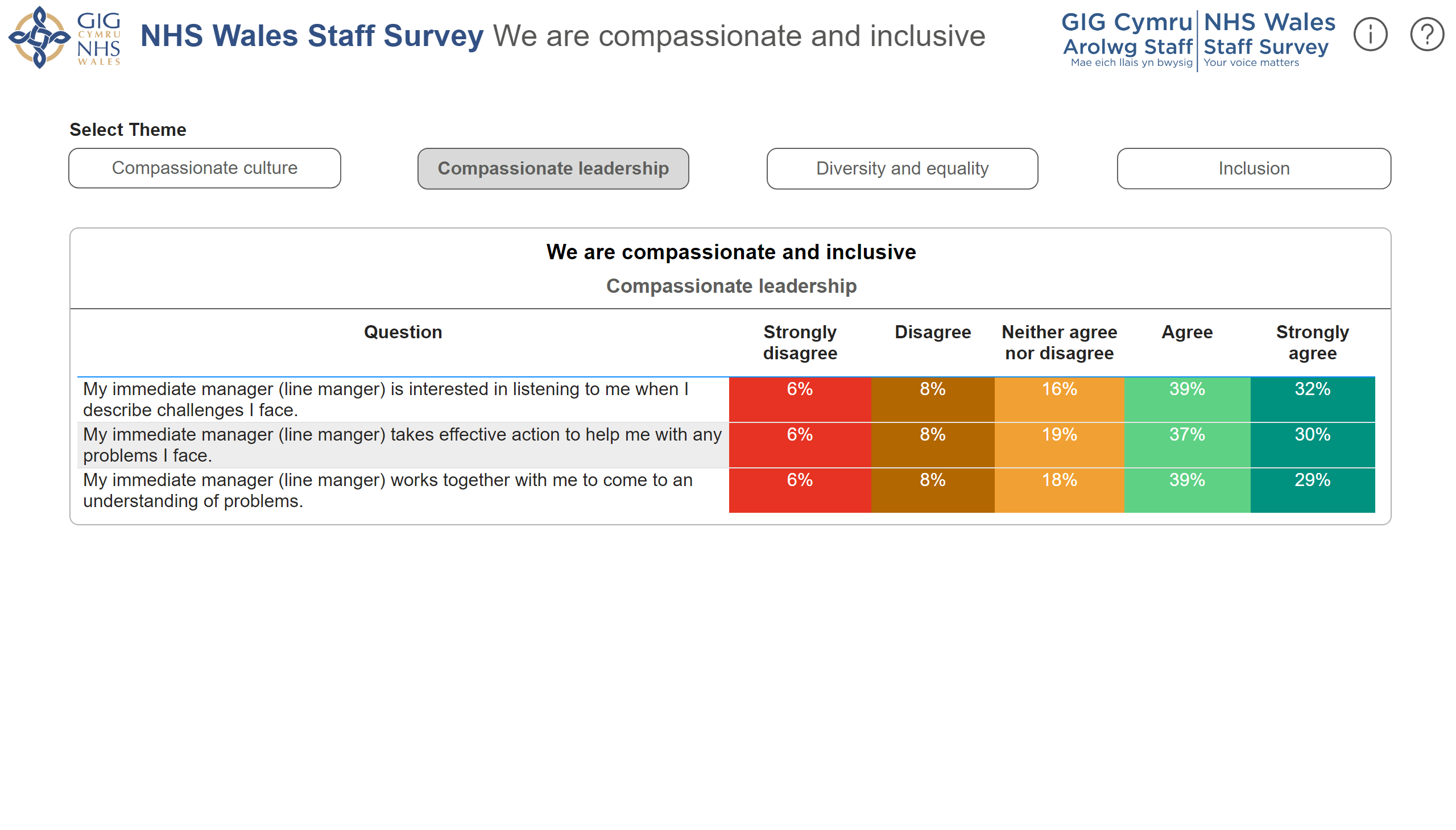 We are compassionate and inclusive (2)
[Speaker Notes: We are compassionate and inclusive
No alt text provided

NHS Wales Logo
No alt text provided

Staff Survey Logo
No alt text provided

Strapline
No alt text provided

Question Mark
No alt text provided

Exclamation Mark
No alt text provided

Theme Text Box
No alt text provided

actionButton
No alt text provided

actionButton
No alt text provided

actionButton
No alt text provided

actionButton
No alt text provided

actionButton
No alt text provided

textbox
No alt text provided

shape
No alt text provided

textbox
No alt text provided

shape
No alt text provided

shape
No alt text provided]
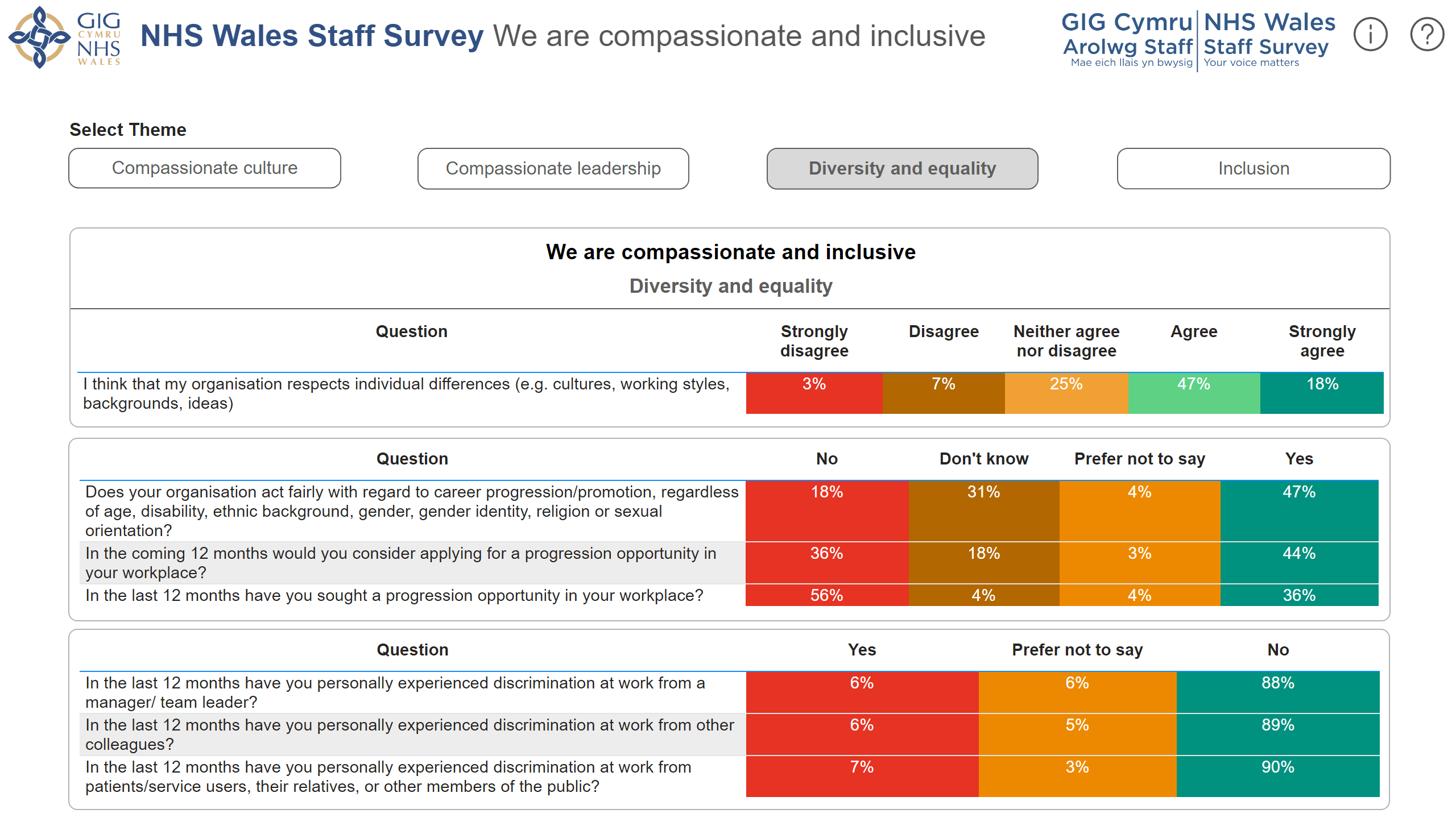 We are compassionate and inclusive (3)
[Speaker Notes: NHS Wales Logo
No alt text provided

Staff Survey Logo
No alt text provided

Strapline
No alt text provided

Question Mark
No alt text provided

Exclamation Mark
No alt text provided

We are compassionate and inclusive
No alt text provided

tableEx
No alt text provided

tableEx
No alt text provided

Theme Text Box
No alt text provided

actionButton
No alt text provided

actionButton
No alt text provided

actionButton
No alt text provided

actionButton
No alt text provided

actionButton
No alt text provided

textbox
No alt text provided

shape
No alt text provided

textbox
No alt text provided

shape
No alt text provided

shape
No alt text provided]
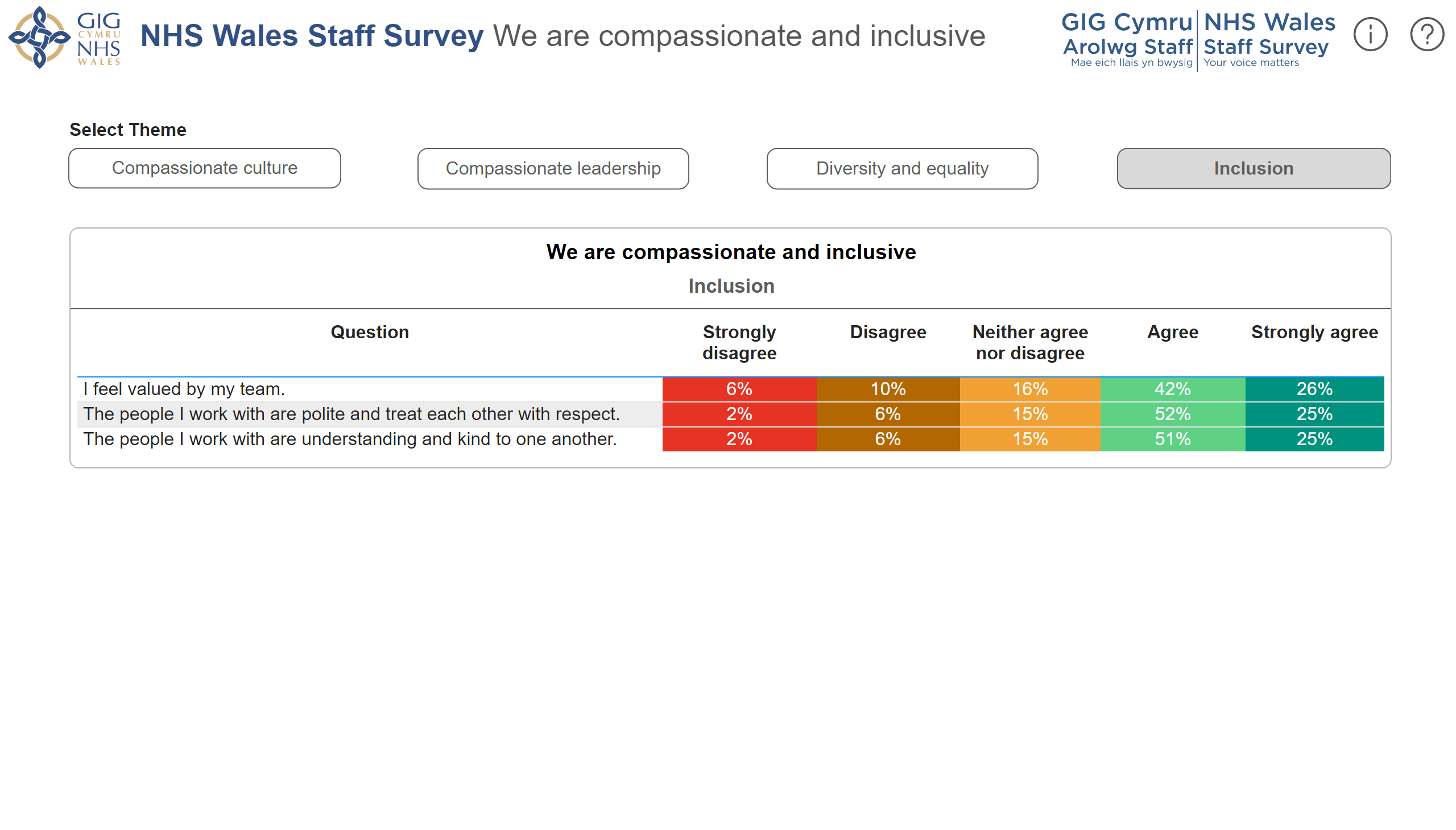 We are compassionate and inclusive (4)
[Speaker Notes: We are compassionate and inclusive
No alt text provided

NHS Wales Logo
No alt text provided

Staff Survey Logo
No alt text provided

Strapline
No alt text provided

Question Mark
No alt text provided

Exclamation Mark
No alt text provided

Theme Text Box
No alt text provided

actionButton
No alt text provided

actionButton
No alt text provided

actionButton
No alt text provided

actionButton
No alt text provided

actionButton
No alt text provided

textbox
No alt text provided

shape
No alt text provided

textbox
No alt text provided

shape
No alt text provided

shape
No alt text provided]
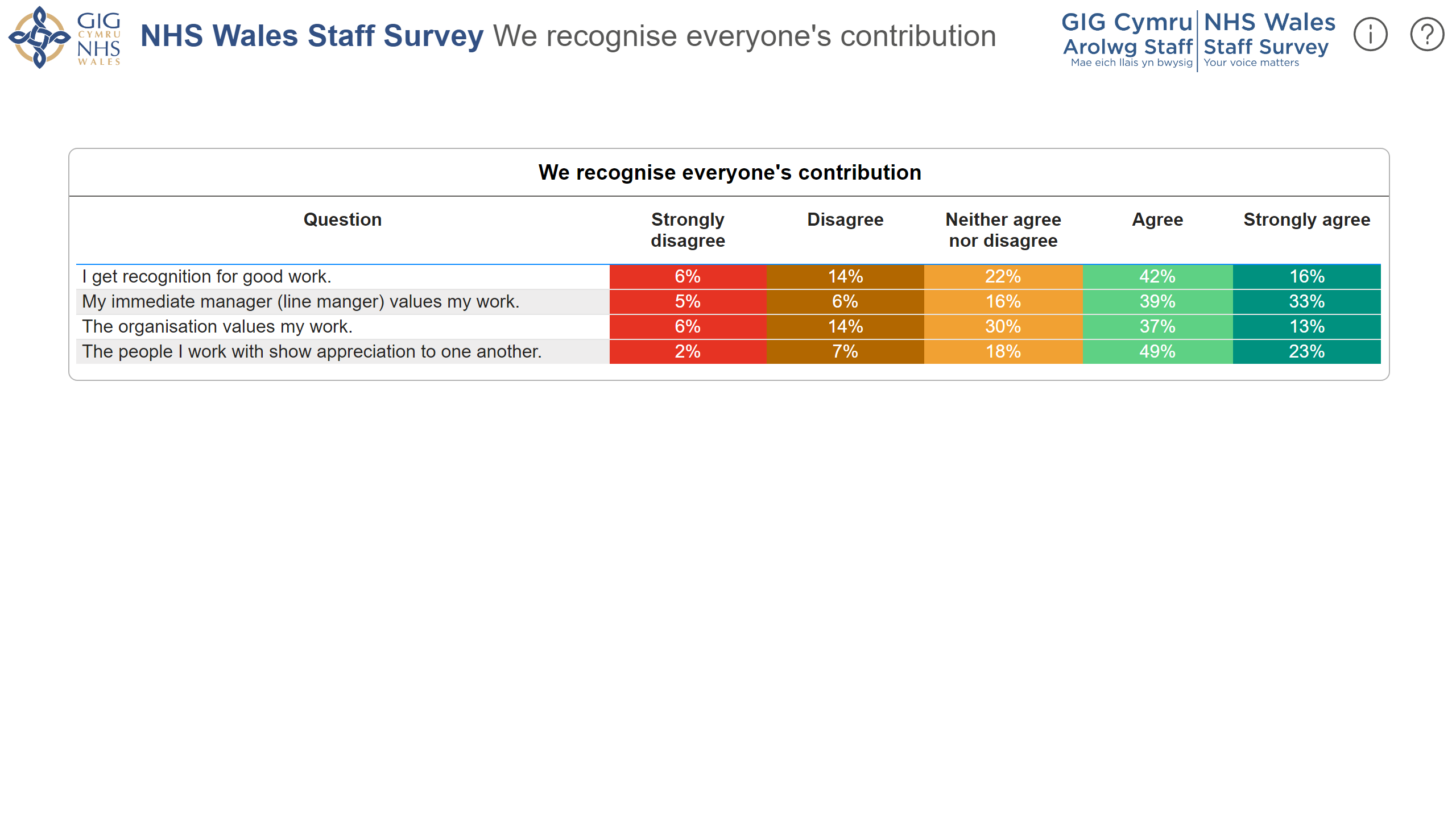 We recognise everyone's contribution
[Speaker Notes: We recognise everyone's contribution
No alt text provided

NHS Wales Logo
No alt text provided

Staff Survey Logo
No alt text provided

Strapline
No alt text provided

Question Mark
No alt text provided

Exclamation Mark
No alt text provided

actionButton
No alt text provided

textbox
No alt text provided

shape
No alt text provided

shape
No alt text provided]
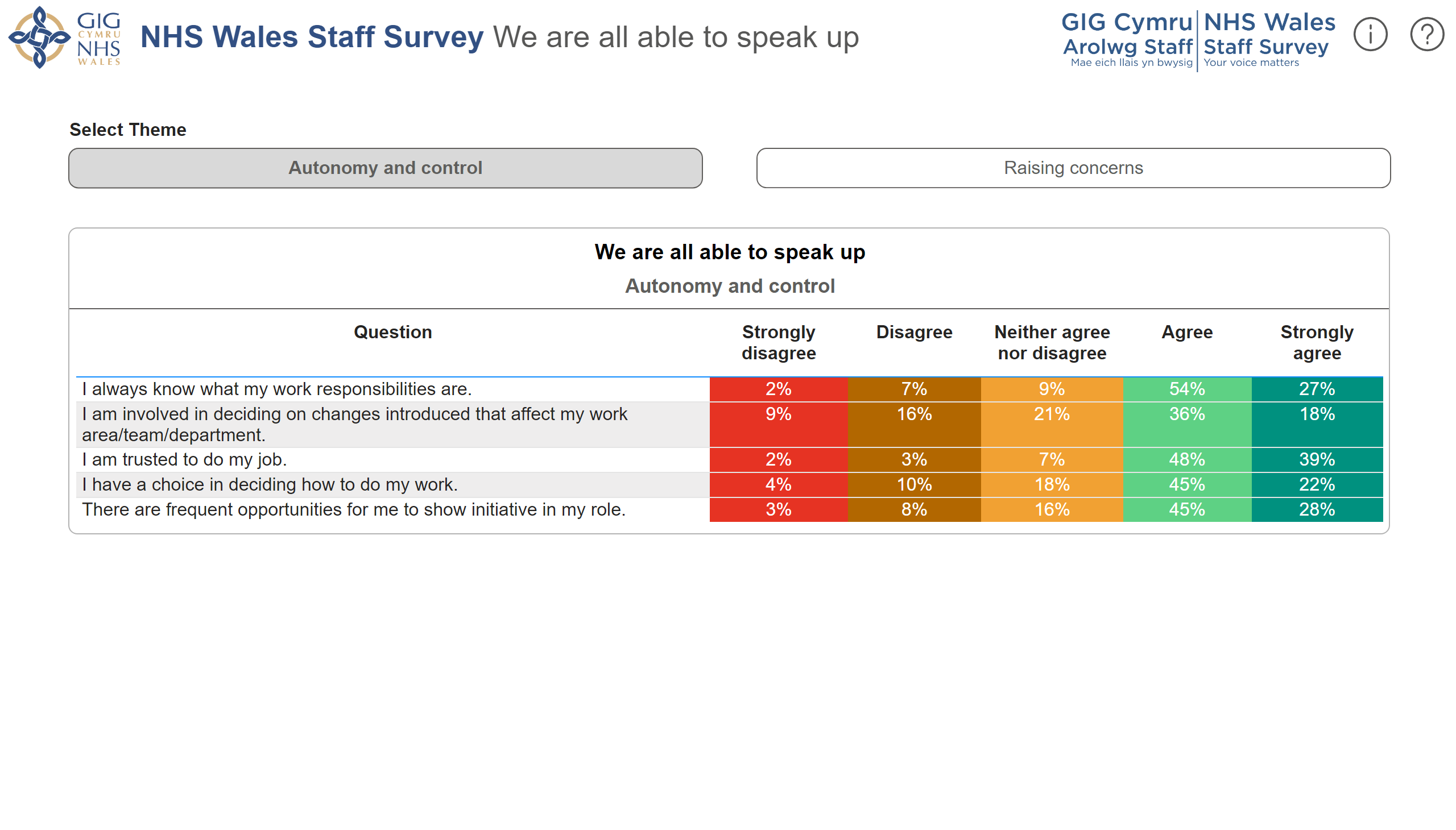 We are all able to speak up
[Speaker Notes: We are all able to speak up
No alt text provided

Theme Text Box
No alt text provided

actionButton
No alt text provided

actionButton
No alt text provided

NHS Wales Logo
No alt text provided

Staff Survey Logo
No alt text provided

Strapline
No alt text provided

Question Mark
No alt text provided

Exclamation Mark
No alt text provided

actionButton
No alt text provided

textbox
No alt text provided

shape
No alt text provided

textbox
No alt text provided

shape
No alt text provided

shape
No alt text provided]
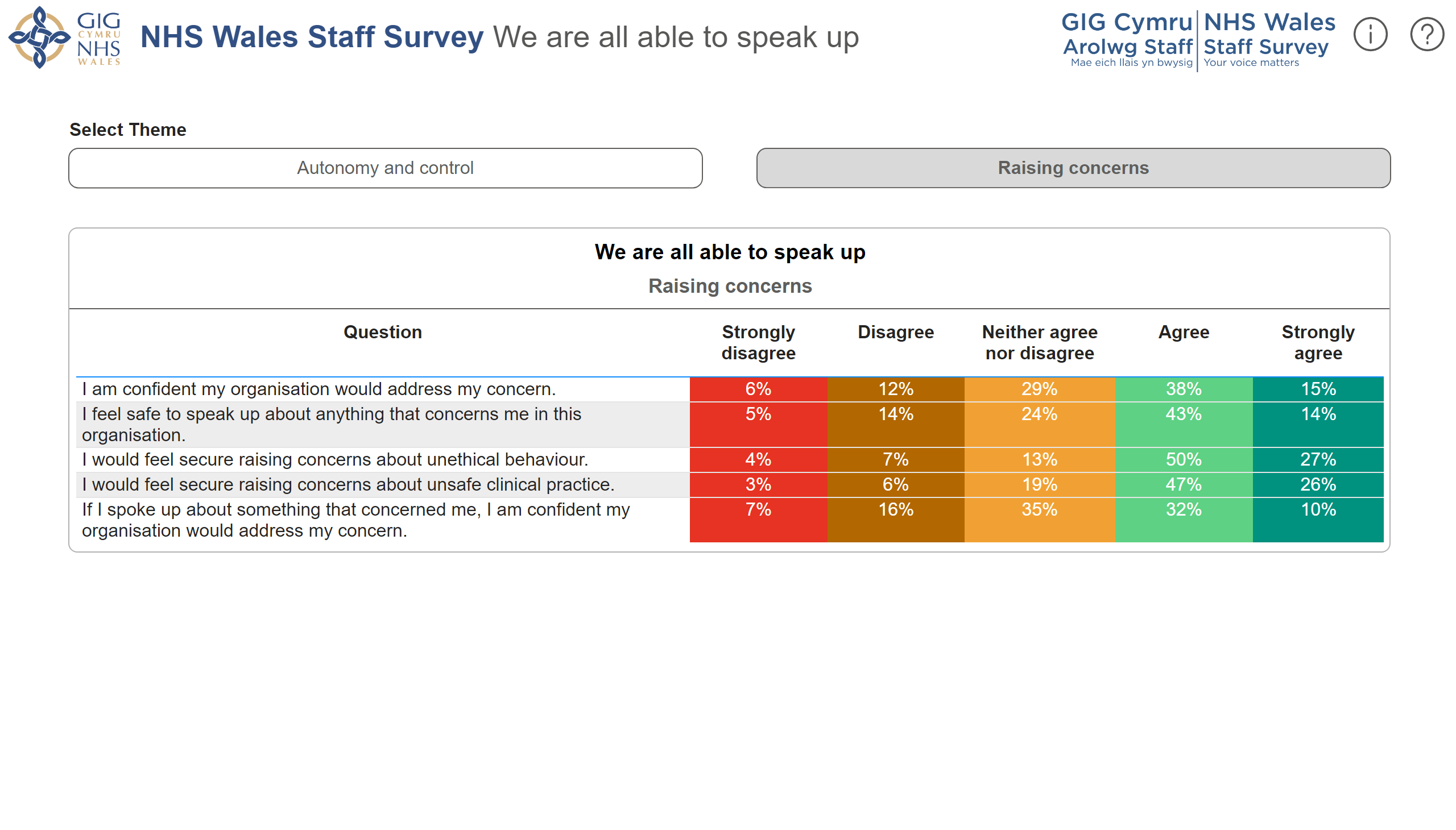 We are all able to speak up (2)
[Speaker Notes: We are all able to speak up
No alt text provided

Theme Text Box
No alt text provided

actionButton
No alt text provided

actionButton
No alt text provided

NHS Wales Logo
No alt text provided

Staff Survey Logo
No alt text provided

Strapline
No alt text provided

Question Mark
No alt text provided

Exclamation Mark
No alt text provided

actionButton
No alt text provided

textbox
No alt text provided

shape
No alt text provided

textbox
No alt text provided

shape
No alt text provided

shape
No alt text provided]
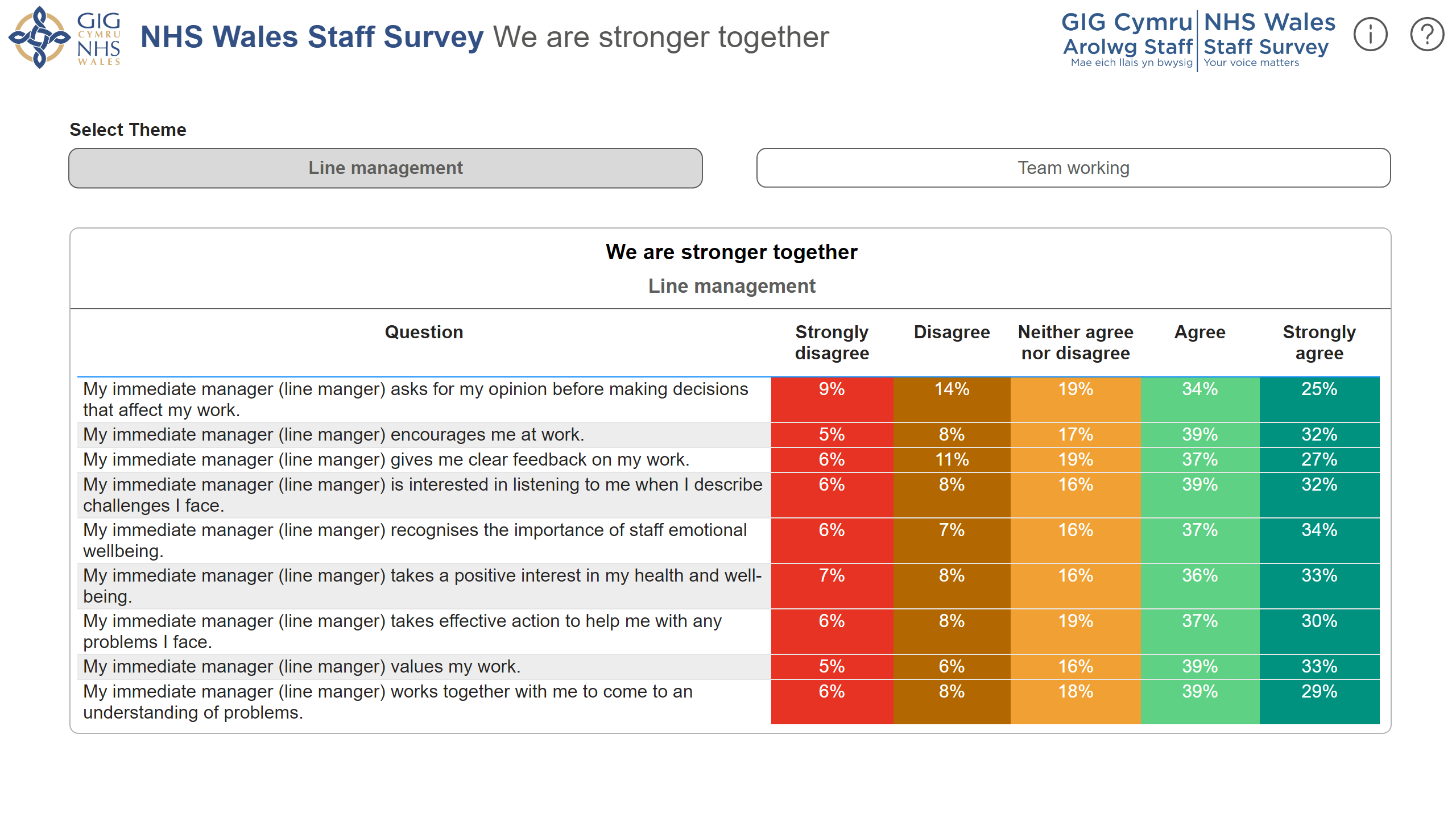 We are stronger together
[Speaker Notes: We are stronger together
No alt text provided

Theme Text Box
No alt text provided

actionButton
No alt text provided

actionButton
No alt text provided

NHS Wales Logo
No alt text provided

Staff Survey Logo
No alt text provided

Strapline
No alt text provided

Question Mark
No alt text provided

Exclamation Mark
No alt text provided

actionButton
No alt text provided

textbox
No alt text provided

shape
No alt text provided

textbox
No alt text provided

shape
No alt text provided

shape
No alt text provided]
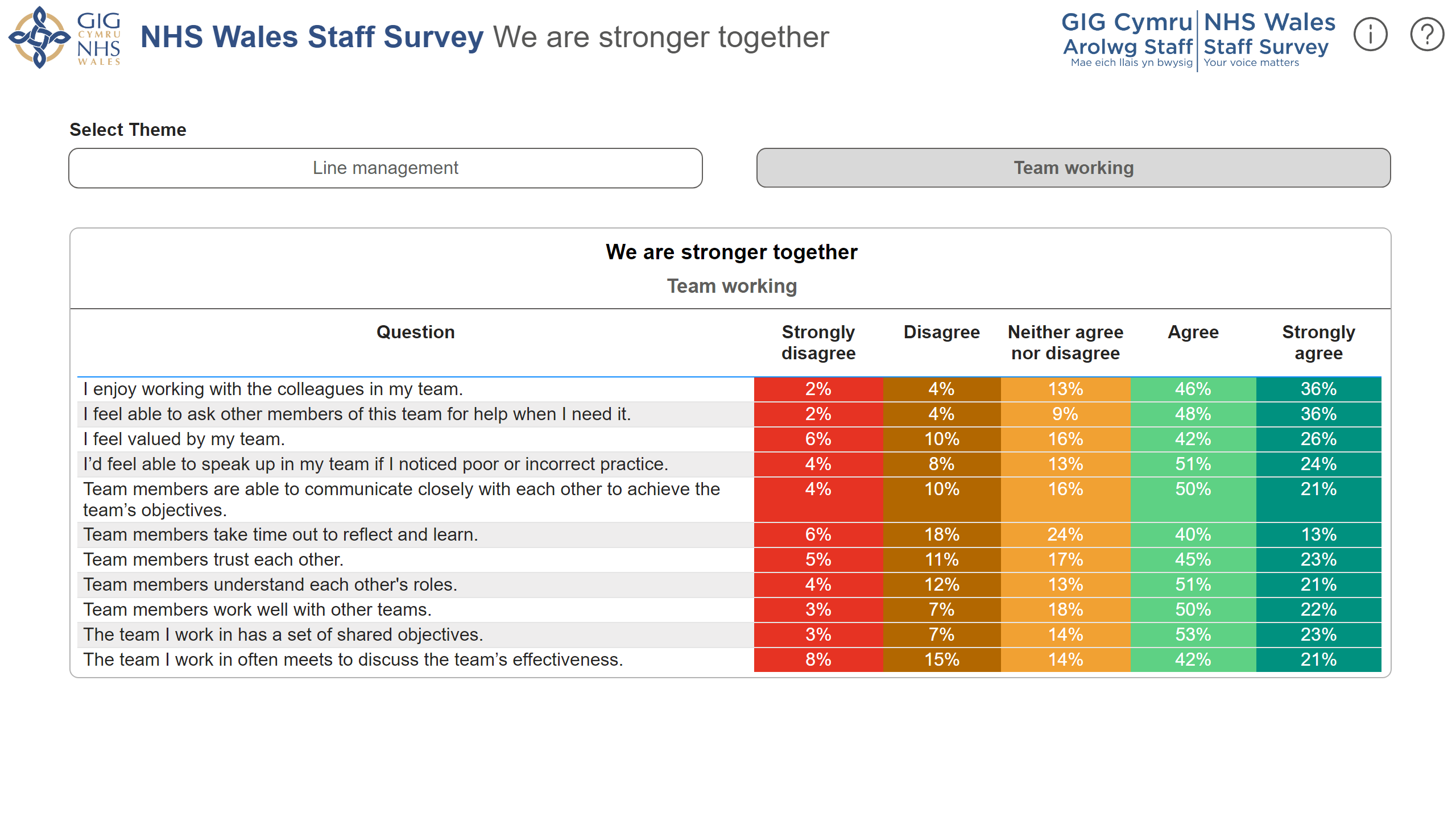 We are stronger together (2)
[Speaker Notes: We are stronger together
No alt text provided

Theme Text Box
No alt text provided

actionButton
No alt text provided

actionButton
No alt text provided

NHS Wales Logo
No alt text provided

Staff Survey Logo
No alt text provided

Strapline
No alt text provided

Question Mark
No alt text provided

Exclamation Mark
No alt text provided

actionButton
No alt text provided

textbox
No alt text provided

shape
No alt text provided

textbox
No alt text provided

shape
No alt text provided

shape
No alt text provided]
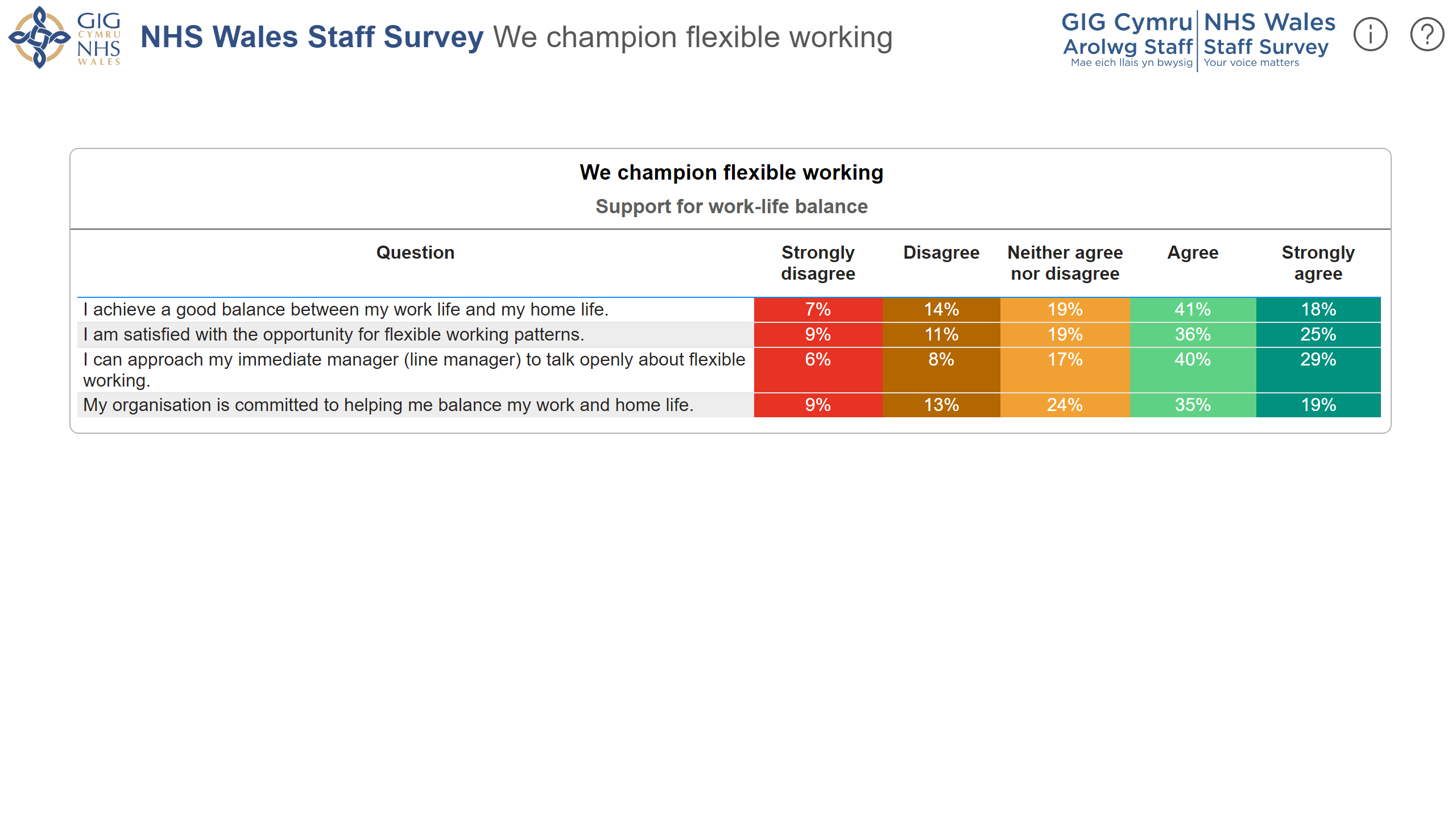 We champion flexible working
[Speaker Notes: We champion flexible working
No alt text provided

NHS Wales Logo
No alt text provided

Staff Survey Logo
No alt text provided

Strapline
No alt text provided

Question Mark
No alt text provided

Exclamation Mark
No alt text provided

shape
No alt text provided

textbox
No alt text provided

actionButton
No alt text provided

shape
No alt text provided]
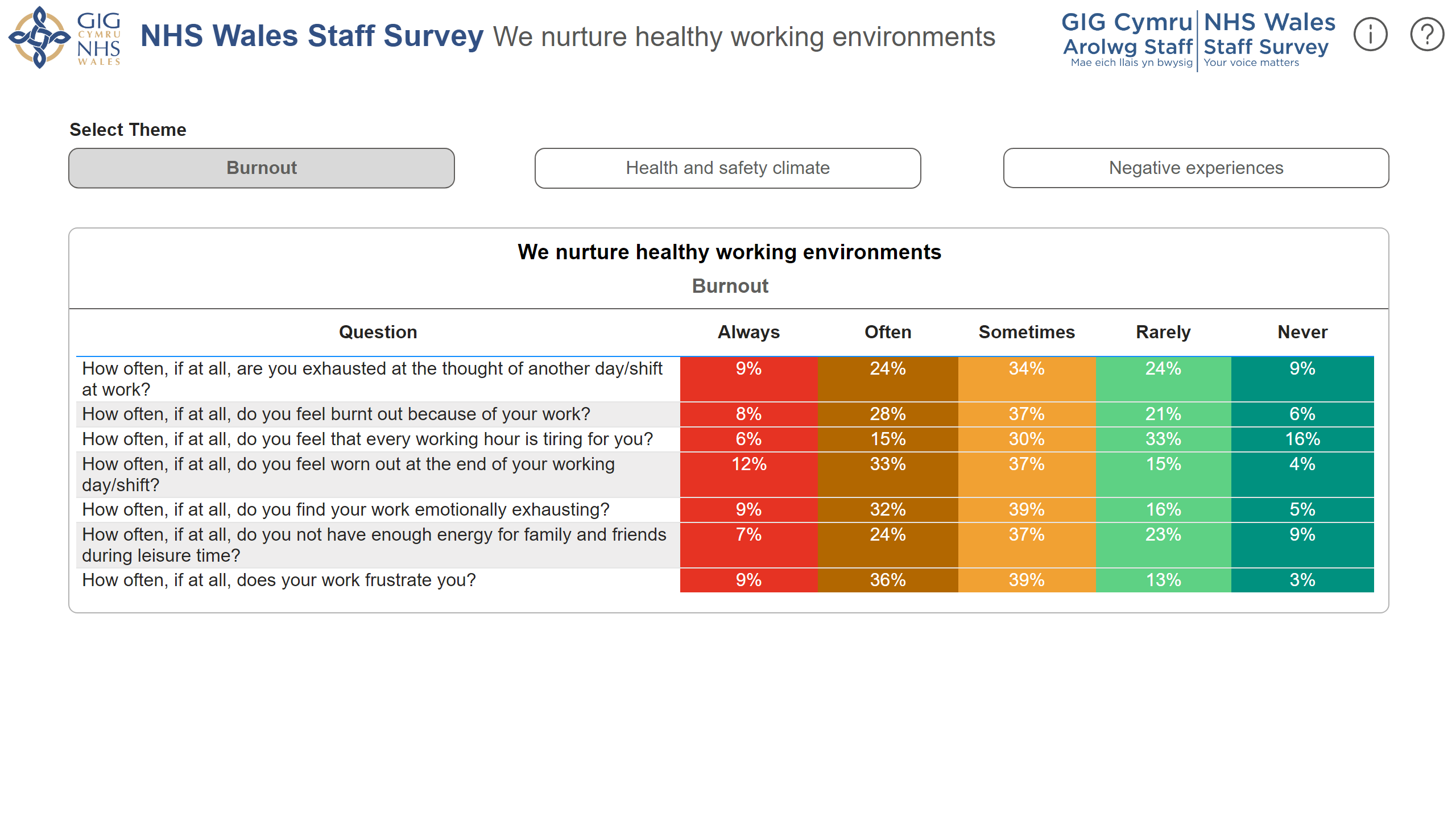 We nurture healthy working environments
[Speaker Notes: We nurture healthy working environments
No alt text provided

Theme Text Box
No alt text provided

actionButton
No alt text provided

actionButton
No alt text provided

actionButton
No alt text provided

NHS Wales Logo
No alt text provided

Staff Survey Logo
No alt text provided

Strapline
No alt text provided

Question Mark
No alt text provided

Exclamation Mark
No alt text provided

actionButton
No alt text provided

textbox
No alt text provided

shape
No alt text provided

textbox
No alt text provided

shape
No alt text provided

shape
No alt text provided]
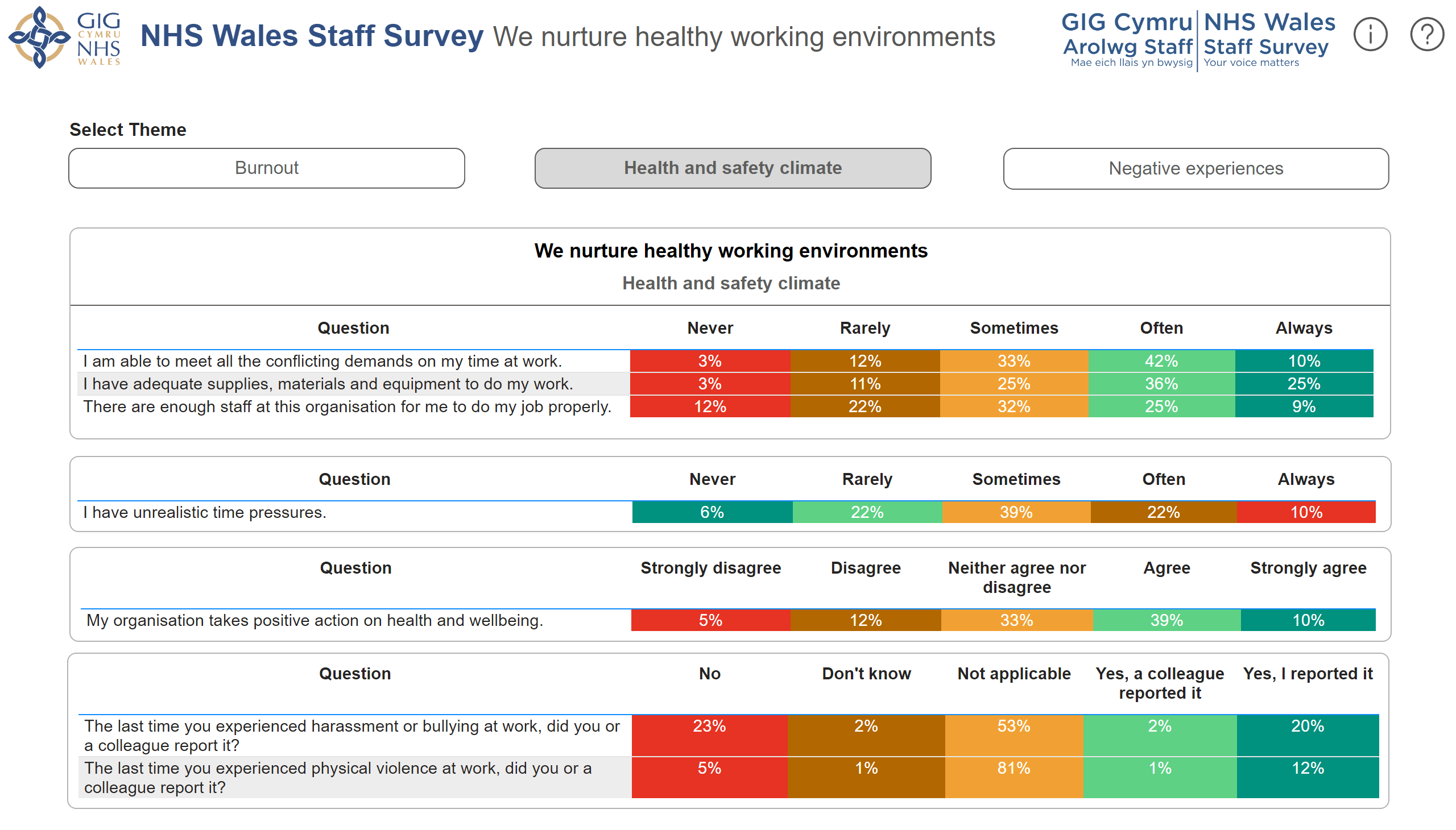 We nurture healthy working environments (2)
[Speaker Notes: NHS Wales Logo
No alt text provided

Staff Survey Logo
No alt text provided

Strapline
No alt text provided

Question Mark
No alt text provided

Exclamation Mark
No alt text provided

Theme Text Box
No alt text provided

actionButton
No alt text provided

actionButton
No alt text provided

actionButton
No alt text provided

We nurture healthy working environments
No alt text provided

We nurture healthy working environments
No alt text provided

tableEx
No alt text provided

Table 1
No alt text provided

actionButton
No alt text provided

textbox
No alt text provided

shape
No alt text provided

textbox
No alt text provided

shape
No alt text provided

shape
No alt text provided]
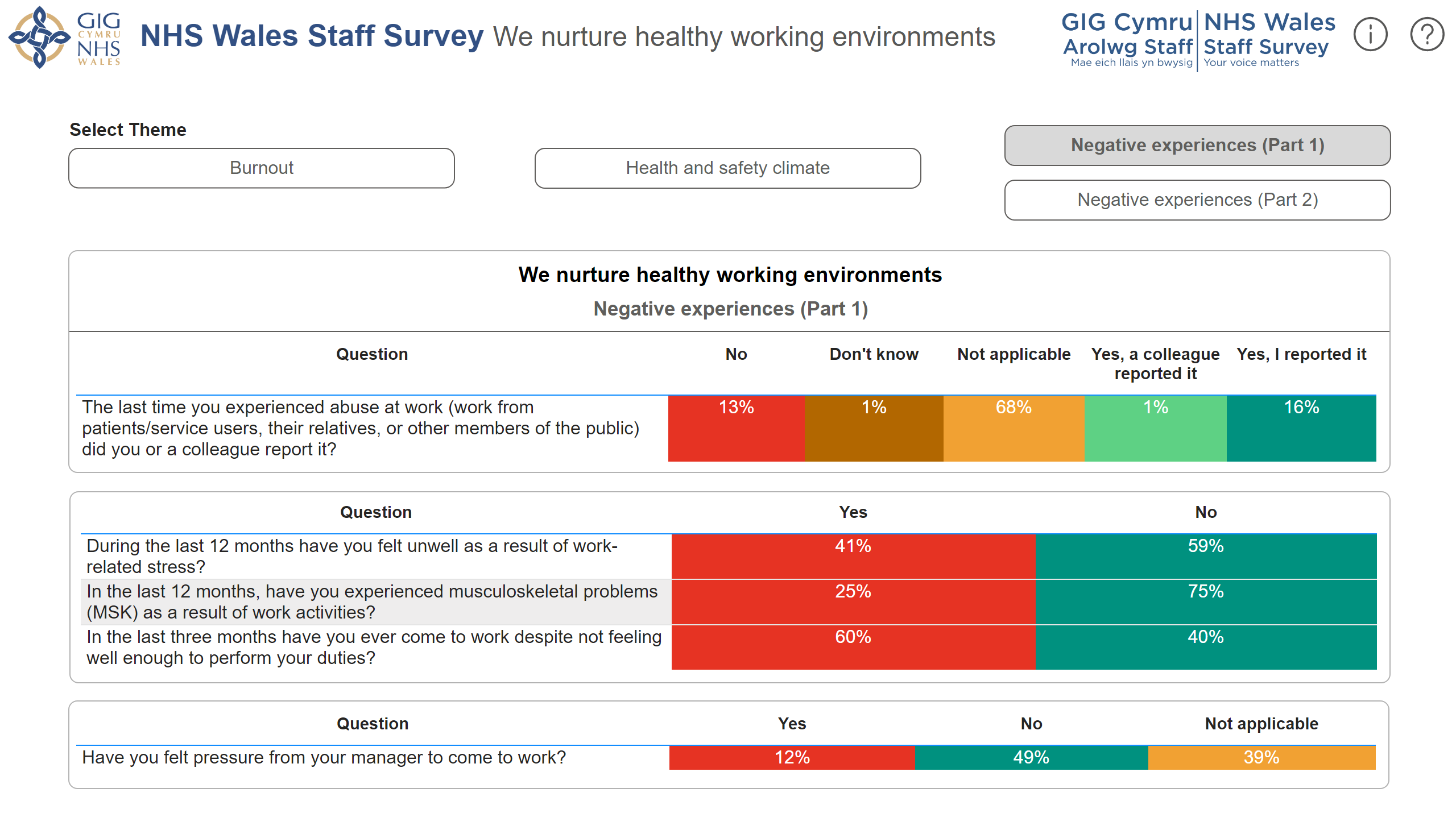 We nurture healthy working environments (3)
[Speaker Notes: We nurture healthy working environments
No alt text provided

tableEx
No alt text provided

We nurture healthy working environments
No alt text provided

NHS Wales Logo
No alt text provided

Staff Survey Logo
No alt text provided

Strapline
No alt text provided

Question Mark
No alt text provided

Exclamation Mark
No alt text provided

Theme Text Box
No alt text provided

actionButton
No alt text provided

actionButton
No alt text provided

actionButton
No alt text provided

actionButton
No alt text provided

actionButton
No alt text provided

textbox
No alt text provided

shape
No alt text provided

textbox
No alt text provided

shape
No alt text provided

shape
No alt text provided]
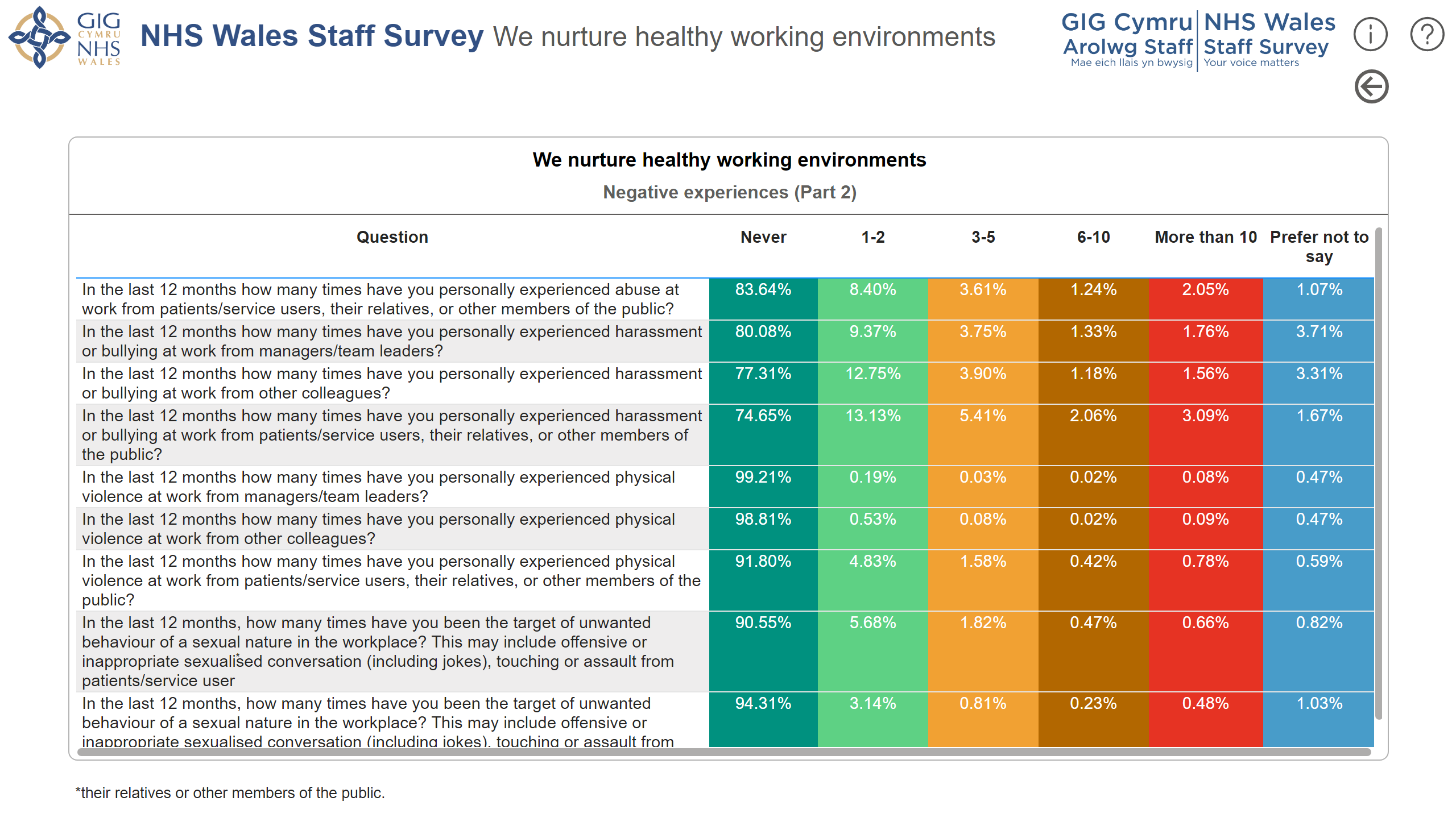 We nurture healthy working environments (4)
[Speaker Notes: Back Button
No alt text provided

NHS Wales Logo
No alt text provided

Staff Survey Logo
No alt text provided

Strapline
No alt text provided

Question Mark
No alt text provided

Exclamation Mark
No alt text provided

We nurture healthy working environments
No alt text provided

actionButton
No alt text provided

textbox
No alt text provided

shape
No alt text provided

shape
No alt text provided

We nurture healthy working environments
No alt text provided

We nurture healthy working environments
No alt text provided]
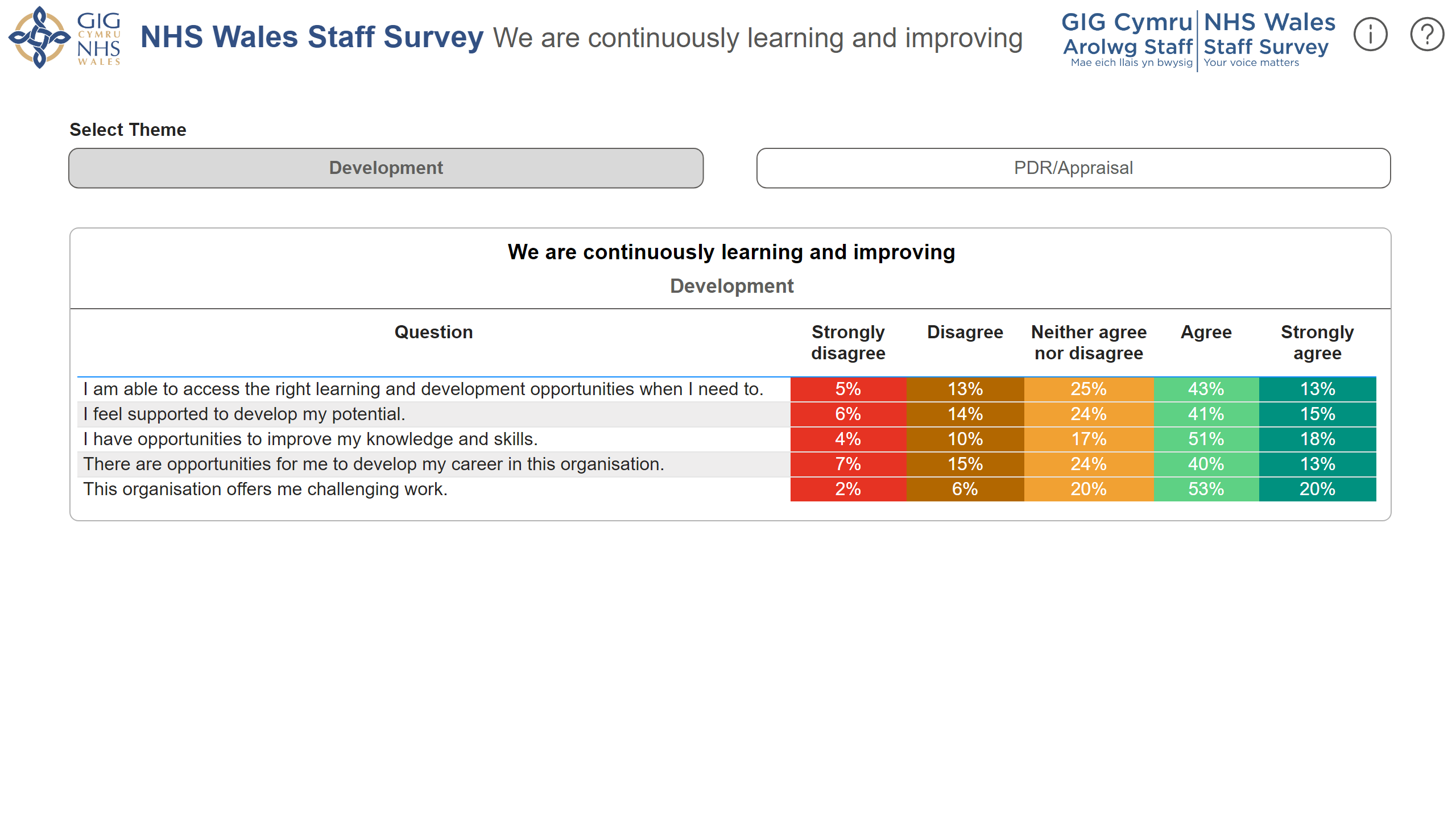 We are continuously learning and improving
[Speaker Notes: We are continuously learning and improving
No alt text provided

NHS Wales Logo
No alt text provided

Staff Survey Logo
No alt text provided

Strapline
No alt text provided

Question Mark
No alt text provided

Exclamation Mark
No alt text provided

Theme Text Box
No alt text provided

actionButton
No alt text provided

actionButton
No alt text provided

actionButton
No alt text provided

textbox
No alt text provided

shape
No alt text provided

textbox
No alt text provided

shape
No alt text provided

shape
No alt text provided]
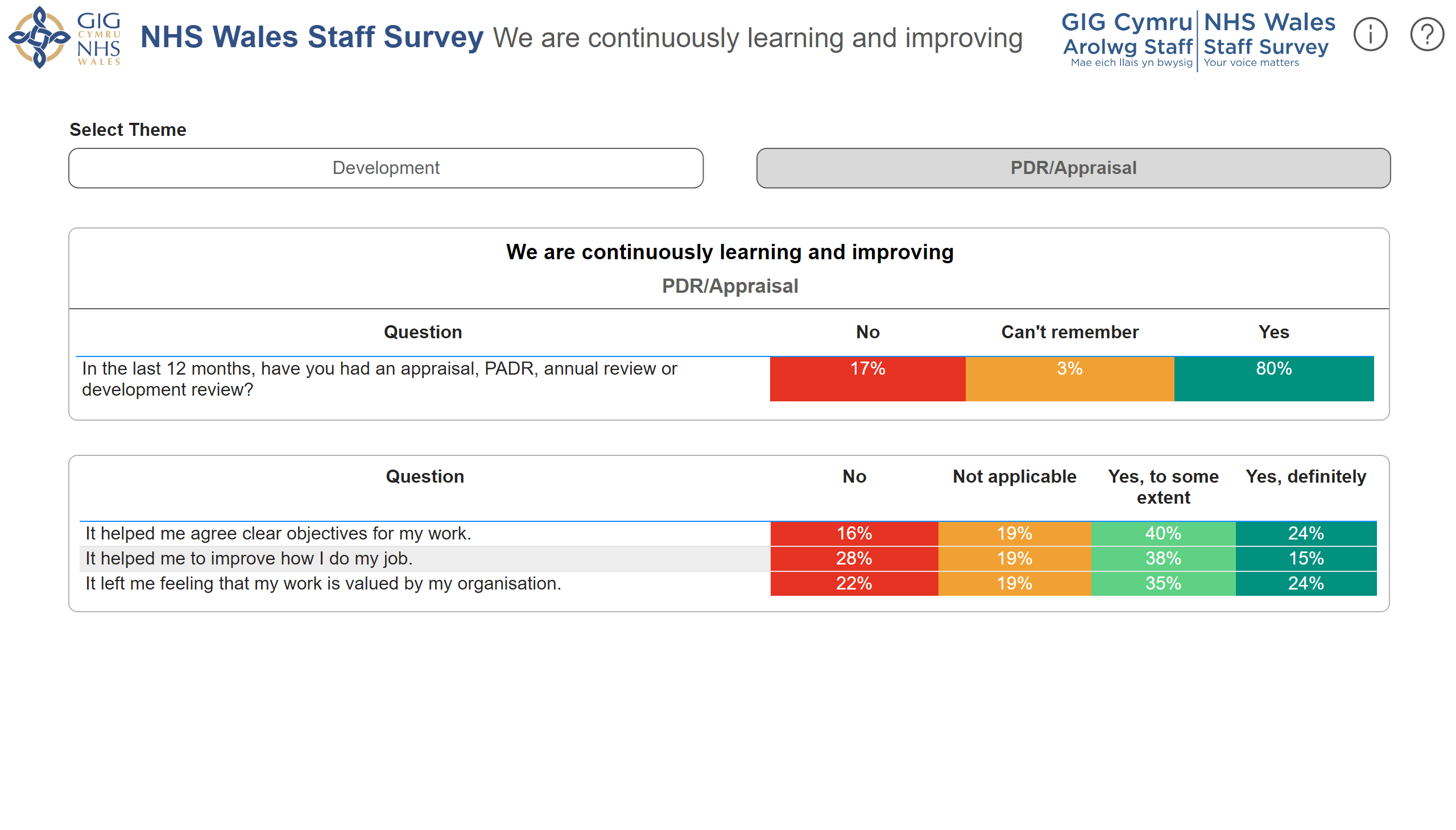 We are continuously learning and improving (2)
[Speaker Notes: We are continuously learning and improving
No alt text provided

tableEx
No alt text provided

Theme Text Box
No alt text provided

actionButton
No alt text provided

actionButton
No alt text provided

NHS Wales Logo
No alt text provided

Staff Survey Logo
No alt text provided

Strapline
No alt text provided

Question Mark
No alt text provided

Exclamation Mark
No alt text provided

actionButton
No alt text provided

textbox
No alt text provided

shape
No alt text provided

textbox
No alt text provided

shape
No alt text provided

shape
No alt text provided]
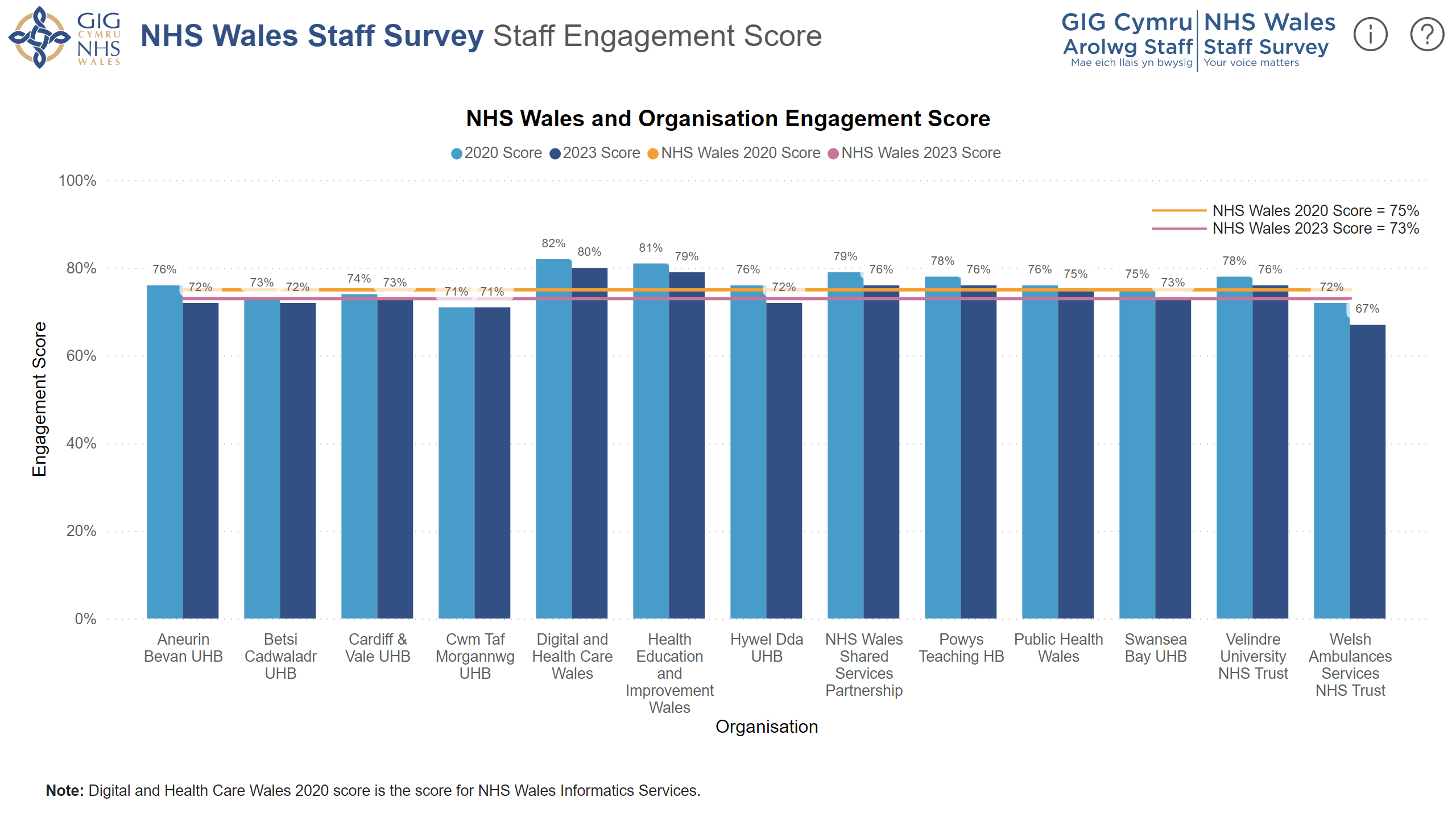 Staff Engagement Score
[Speaker Notes: Question Mark
No alt text provided

Exclamation Mark
No alt text provided

NHS Wales and Organisation Engagement Score
No alt text provided

Staff Survey Logo
No alt text provided

NHS Wales Logo
No alt text provided

Strapline
No alt text provided

Note
No alt text provided

textbox
No alt text provided

actionButton
No alt text provided

shape
No alt text provided

shape
No alt text provided

textbox
No alt text provided

shape
No alt text provided

shape
No alt text provided]